Somatic	 copy-number mosaicism in human skin revealed by induced pluripotent stem cells
Alexej Abyzov, Jessica Mariani, Dean Palejev, Ying Zhang, Michael Seamus Haney, Livia Tomasini, Anthony Ferrandino, Lior Rosenberg Belmaker, Anna Szekely, Michael Wilson, Arif Kocabas, Nathaniel E. Calixto, Elena L. Grigorenko, Anita Huttner, Katarzyna Chawarska, Sherman Weissman, Alexander Eckehart Urban, Mark Gerstein, Flora M. Vaccarino

Yale University

for CSHL Meeting on Personal Genomes & Medical Genomics

November 15, 2012
1
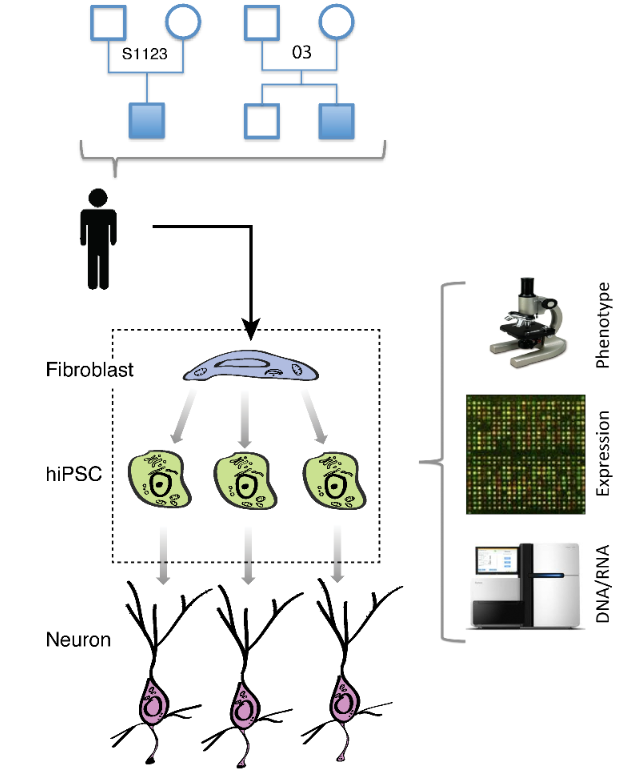 - autism
Does reprogramming into hiPSC cause de novo CNVs?
7 individuals, 21 hiPSC lines

Few previous studies reported de novo CNVs in hiPSC

Is the hiPSC genome stable during reprogramming?

What is the cause/origin of hiPSC line-manifested CNVs (LM-CNVs)?


Data (one HiSeq lane per hiPSC):
Whole genome RNAseq 
Whole genome DNAseq
Abyzov et al., Nature, Nov 18 (online)
2
[Speaker Notes: This can be used to study somatic CNVs.]
hiPSC characterization
3
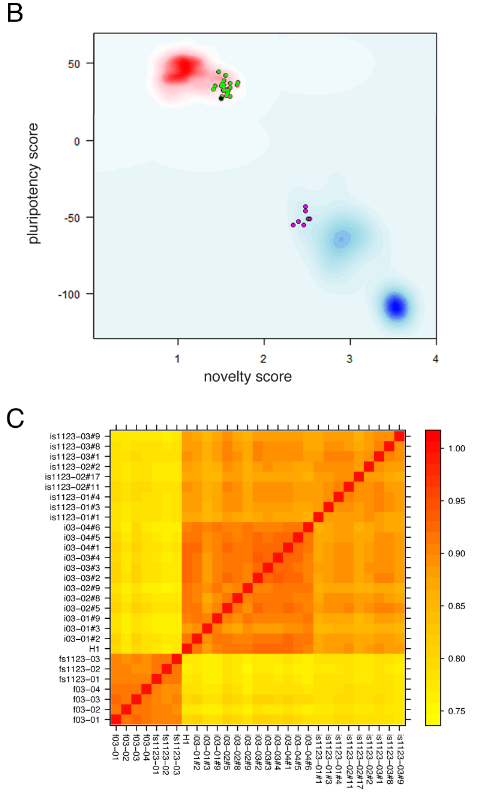 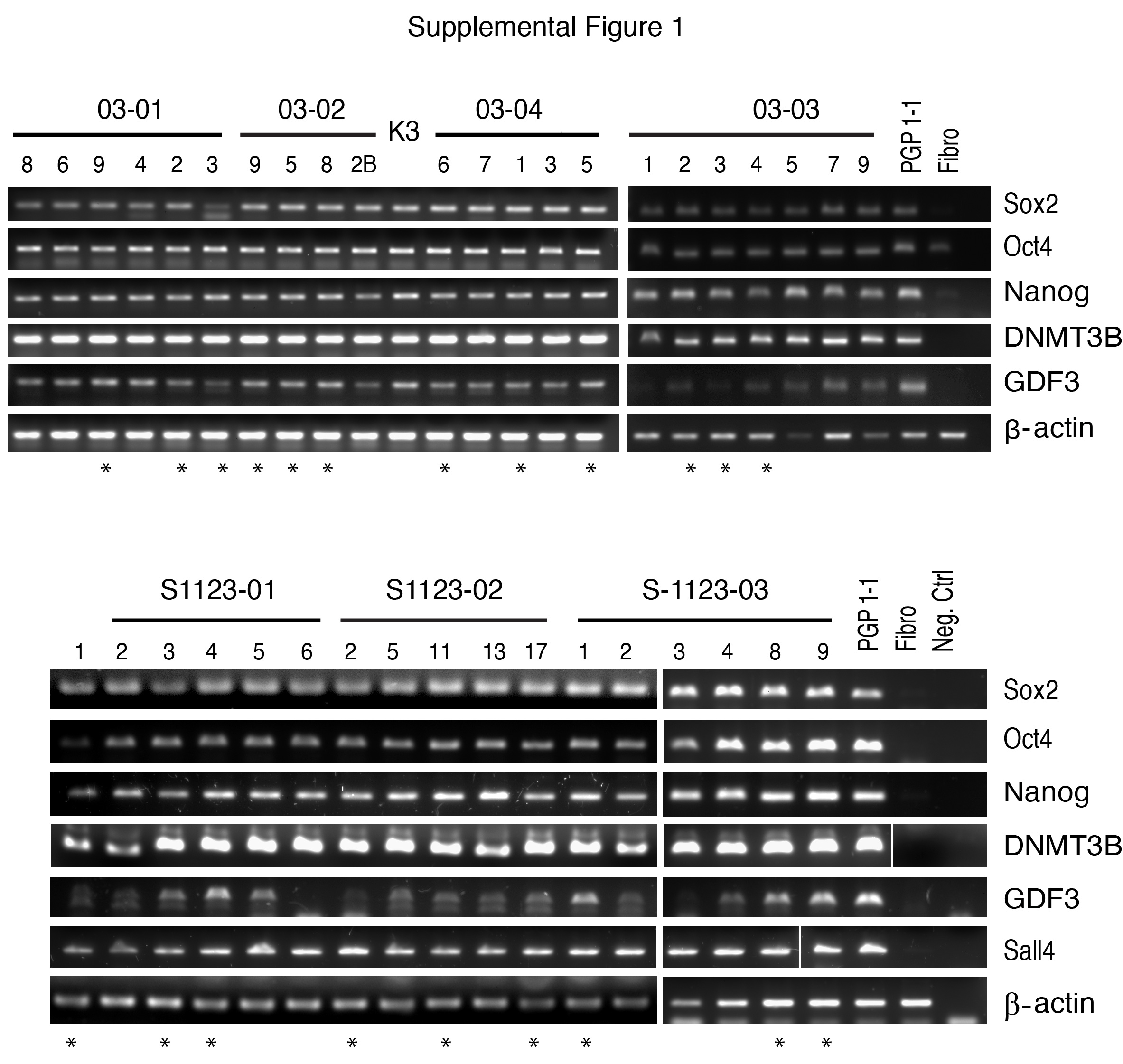 hiPSC
Neurons
hiPSC characterization
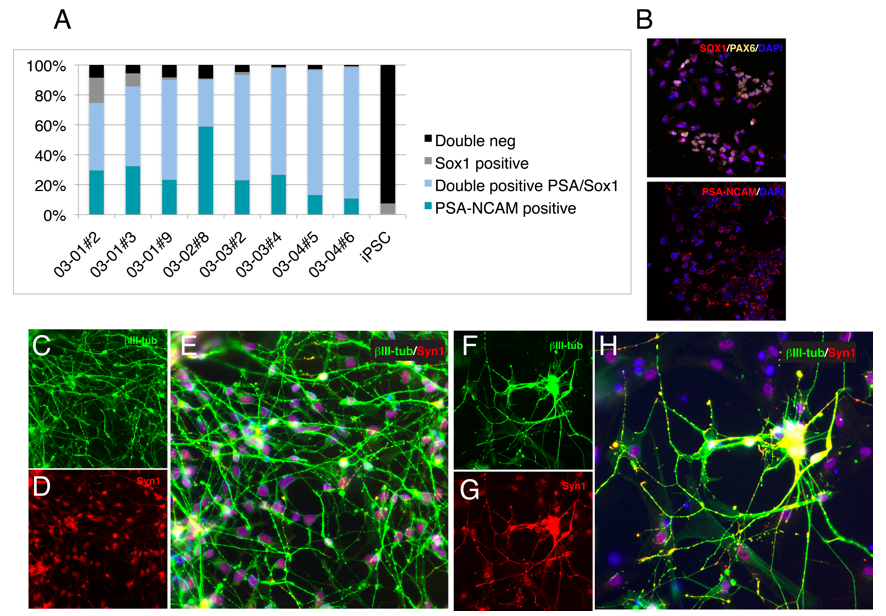 Abyzov et al., Nature, Nov 18 (online)
4
hiPSC genome characterization
5
CNVnator:mean-shift approach
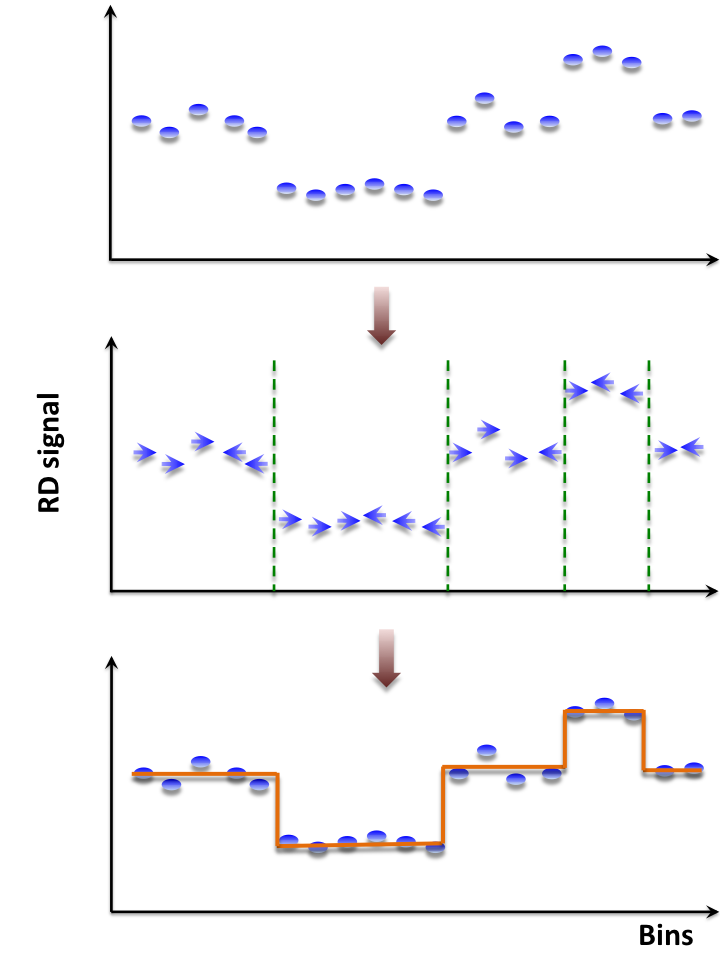 For each bin, attraction (mean-shift) vector points the direction of bins with most similar RD signal
No prior assumptions about number, sizes, haplotype, frequency and density of CNV regions  
Not model-based (e.g. like HMM) with global optimization, distribution assumption & parameters (e.g. number of segments)
Achieves discontinuity-preserving smoothing
Derived from image-processing applications
Highest sensitivity to find CNVs detected by aCGH and fosmid end sequencing
1000 Genomes Consortium, Nature 467, 1061-1073 (2010)
Mills et al., Nature 470, 59-65 (2011) – companion article
Abyzov et al., Genome Res. 21, 974-84 (2011) – companion article
6
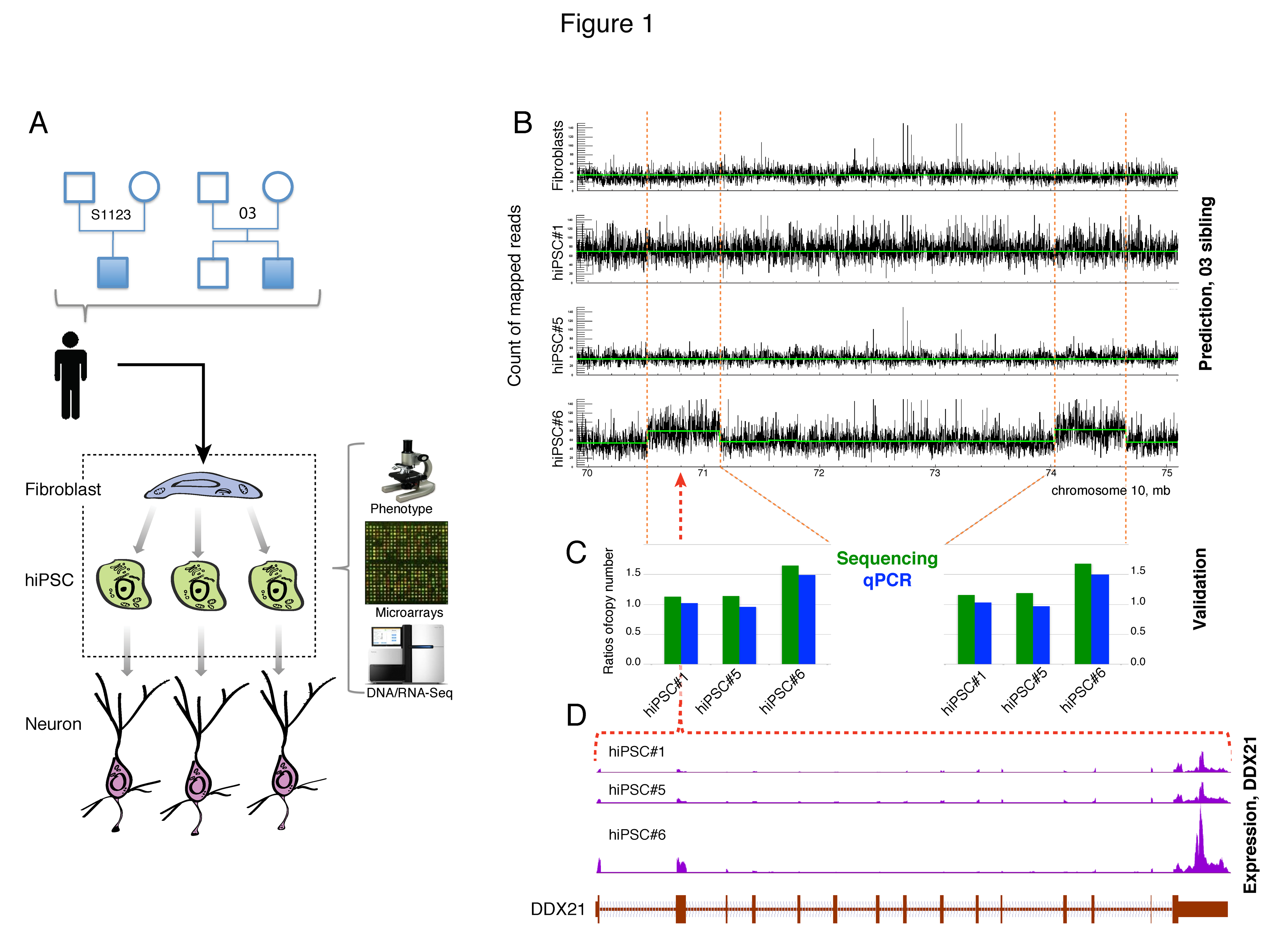 Example of lineage manifested CNV (LM-CNV)
One lane of genomic DNA sequencing reads by Illumina HiSeq
(2 x 100 nt) at ~10x coverage
Abyzov et al., Nature, Nov 18 (online)
Gene in duplication has increased expression
7
Stability of hiPSC genome with passages
8
LM-CNVs are not burden
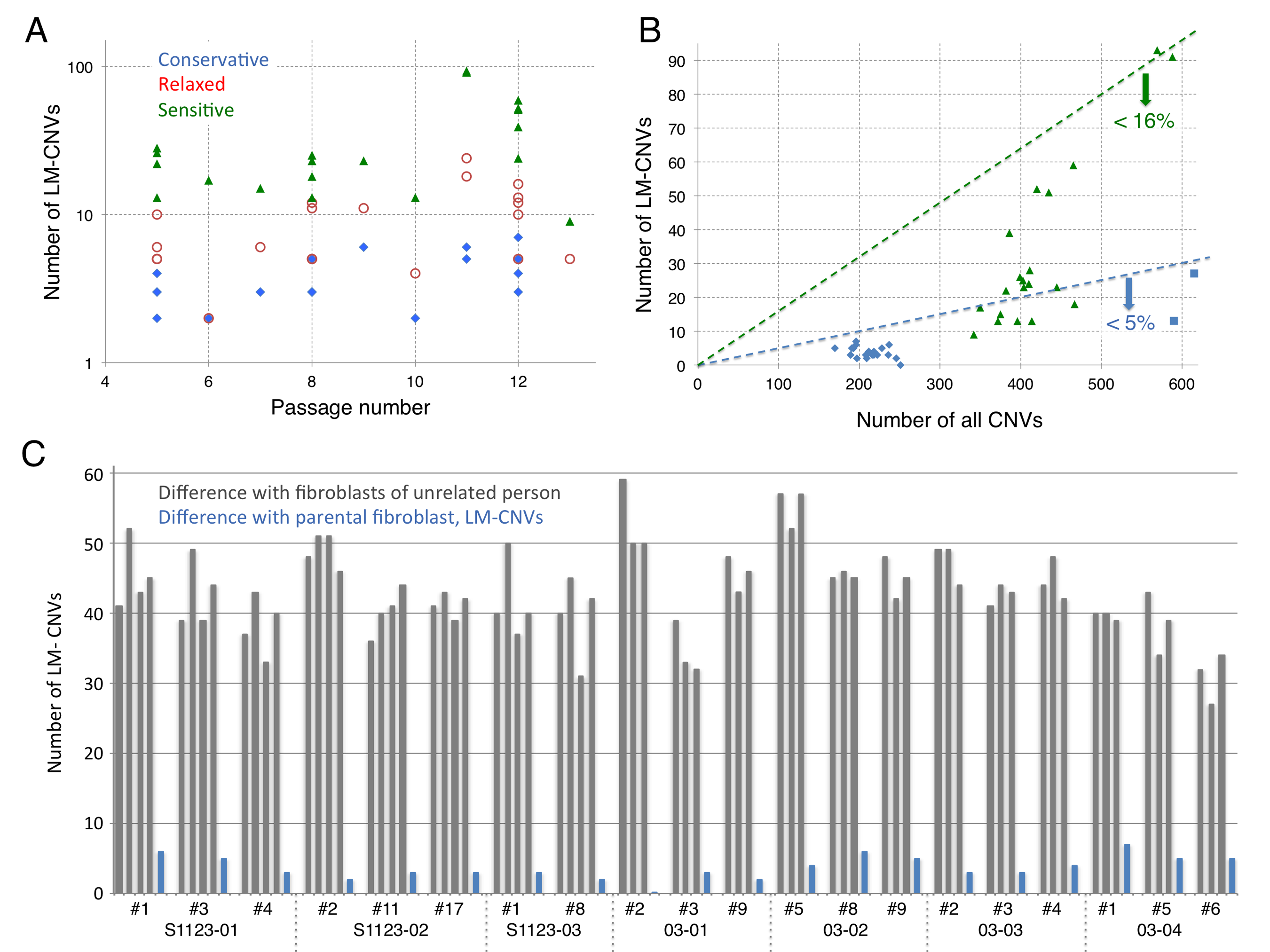 High
coverage
Abyzov et al., Nature, Nov 18 (online)
9
Validation and originof LM-CNVs by qPCR
10
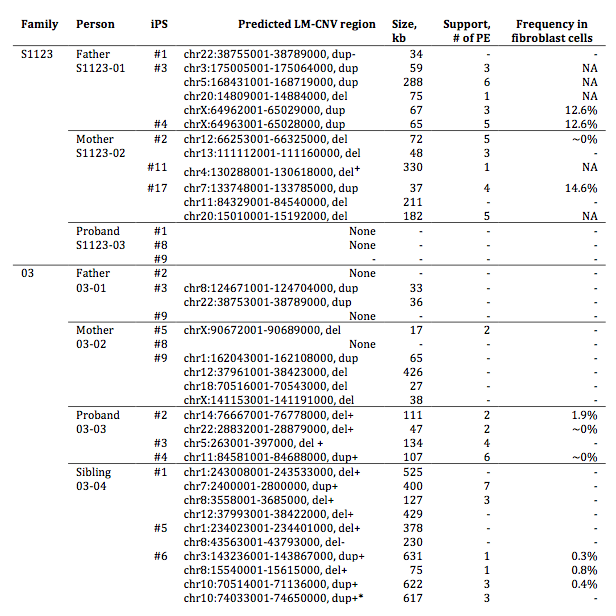 33 qPCR/aCGH validated LM-CNVs in 15 hiPSC
+Validated in
late passage
-Invalidated in
late passage
11
Abyzov et al., Nature, Nov 18 (online)
Hypothesis aboutsomatic CNVs
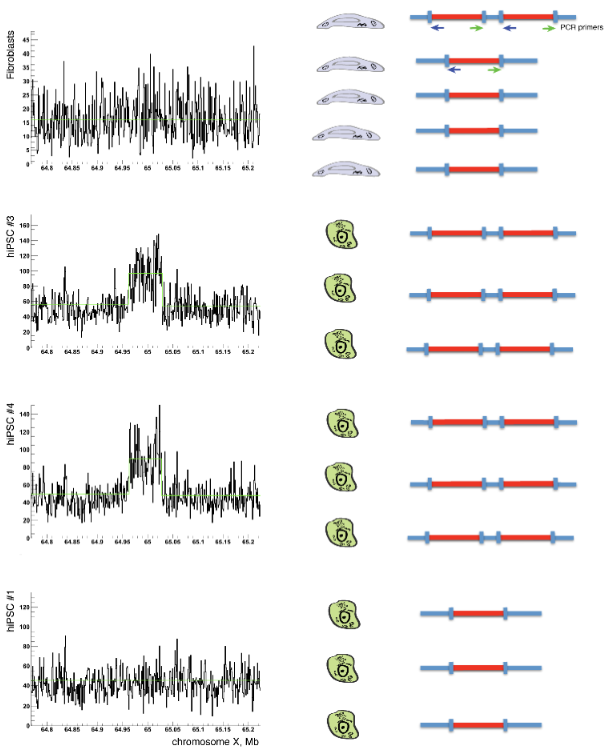 1) Somatic CNVs present in few fibroblast cells (i.e., at low allele frequency) give rise to hiPSC

2) hiPSC colonies are derived from a single (or just a few) fibroblast cell
Equal DNA input
hiPSC #3        hiPSC #4     Fibroblast    Control
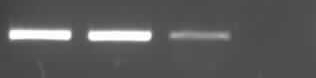 Excess of DNA input from fibroblast 
hiPSC #3        hiPSC #4    Fibroblast      Control
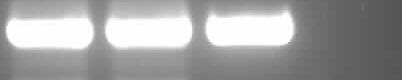 10 (50%) out of 20 CNVs tested are present in fibroblast
Abyzov et al., Nature, Nov 18 (online)
12
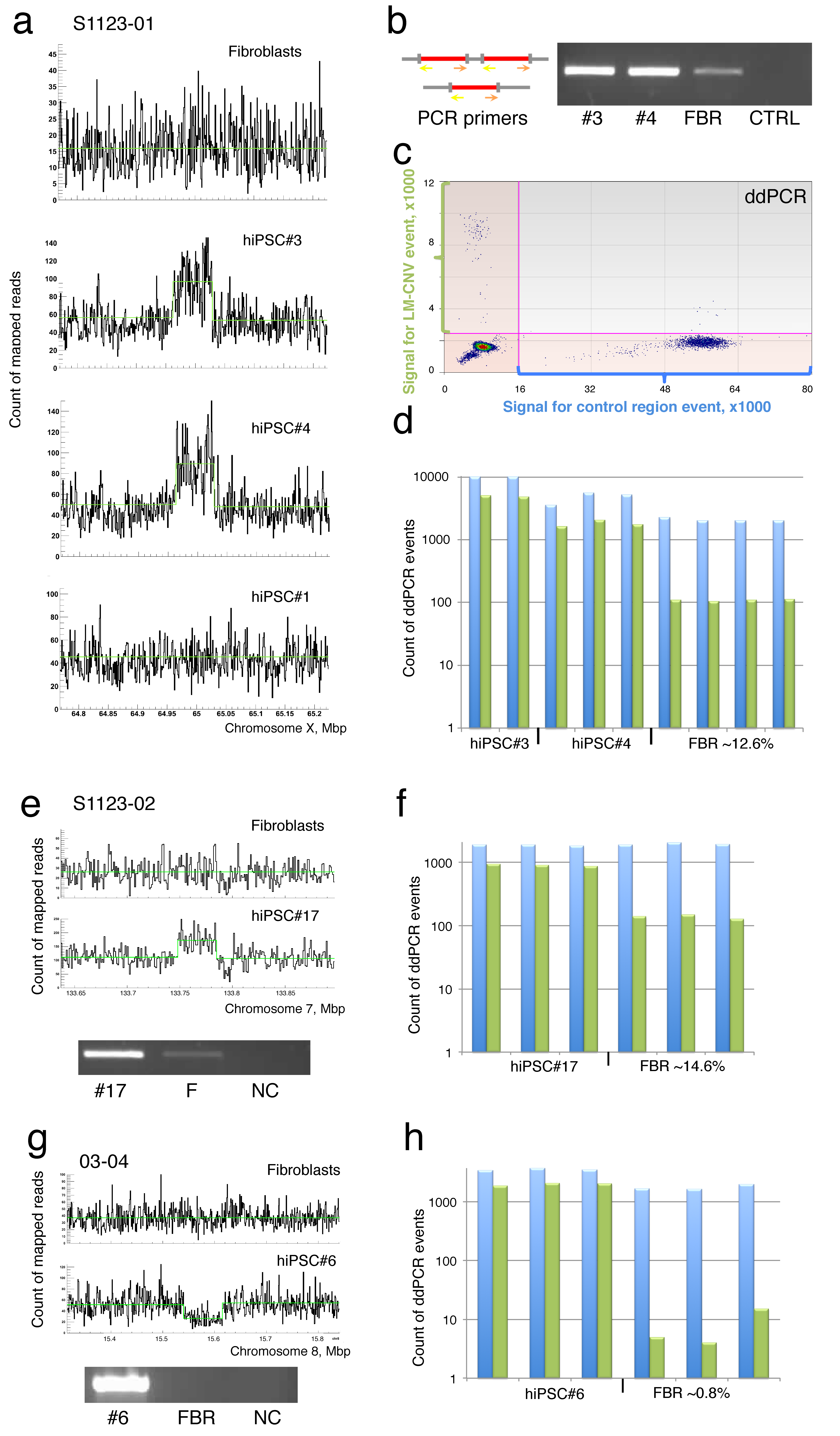 QuantaLife
Abyzov et al., Nature, Nov 18 (online)
13
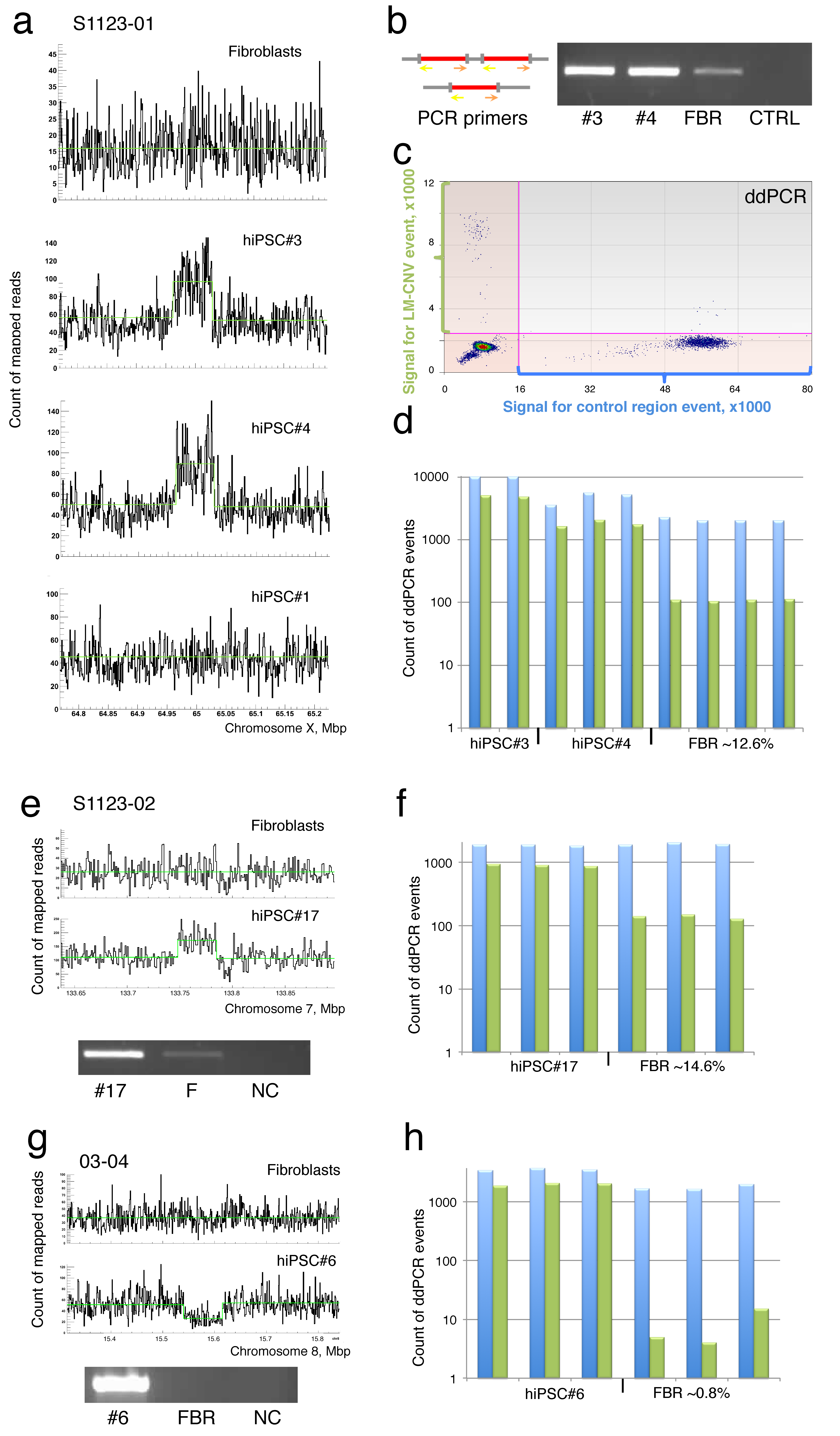 Abyzov et al., Nature, Nov 18 (online)
14
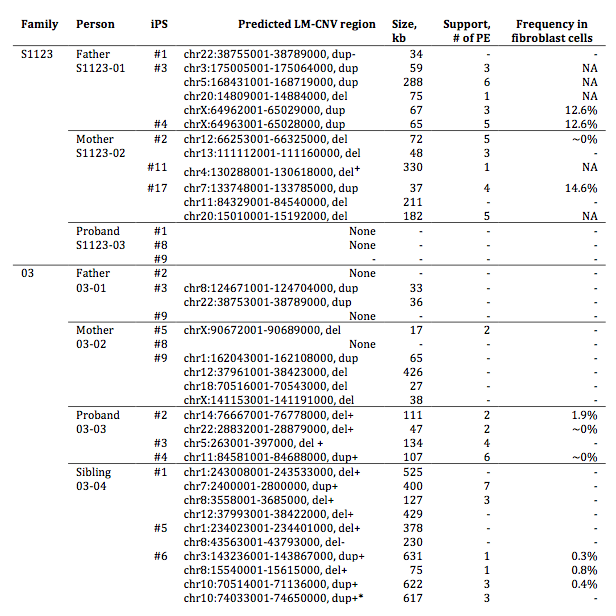 15
Abyzov et al., Nature, Nov 18 (online)
Conclusion
Reprogramming to hiPSC does not necessarily introduces de novo CNVs
LM-CNVs represent a small increment to existing natural CNV variation between individuals
>50% of LM-CNVs pre-existed in fibroblast as somatic CNVs
Possibly 30% of fibroblast cells carry somatic CNVs
(6 out of 20 hiPSC lines have somatic fibroblast CNVs)
Frequency of somatic CNVs varies from 0.3% to 15%
Expression of overlapping genes is affected (generally in the direction of copy number change), but no effects on neuronal differentiation potential or genome-wide expression changes
16
Abyzov et al., Nature, Nov 18 (online)
[Speaker Notes: It is non-cancer but it is obvious it can be applied to cancer.]
Acknowledgements
Yale university
Stanford university
Jessica Mariani
Dean Palejev
Ying Zhang
Livia Tomasini
Anthony Ferrandino
Lior Rosenberg Belmaker
Anna Szekely
Michael Wilson
Arif Kocabas
Nathaniel E. Calixto
Elena L. Grigorenko
Anita Huttner
Katarzyna Chawarska
Sherman Weissman
Mark Gerstein
Flora M. Vaccarino
Alexander Eckehart Urban
Michael Seamus Haney

Also people in 
Snyder lab
Gerstein lab
17